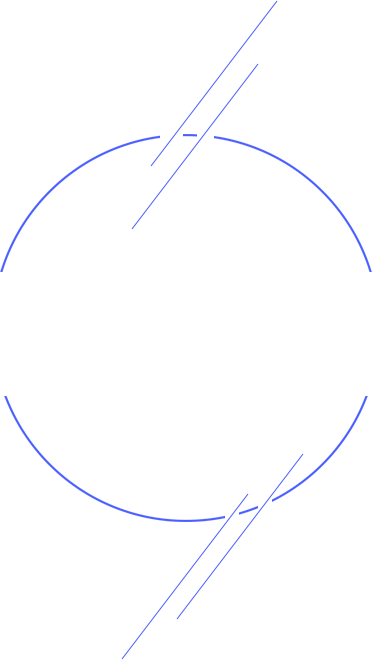 自我介绍PPT模板
单击此处添加文本单击此处添加文本单击此处添加文本单击此处
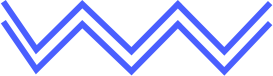 1
此处添加标题
2
此处添加标题
目录
contents
3
此处添加标题
4
此处添加标题
此处添加标题
1
添加标题
添加标题
添加标题
添加标题
此处添加标题
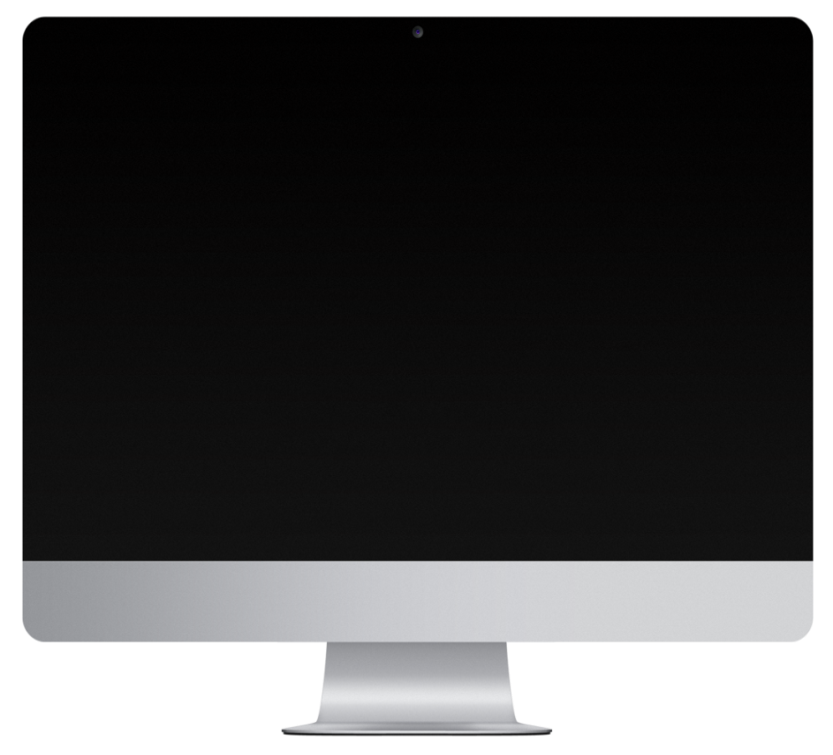 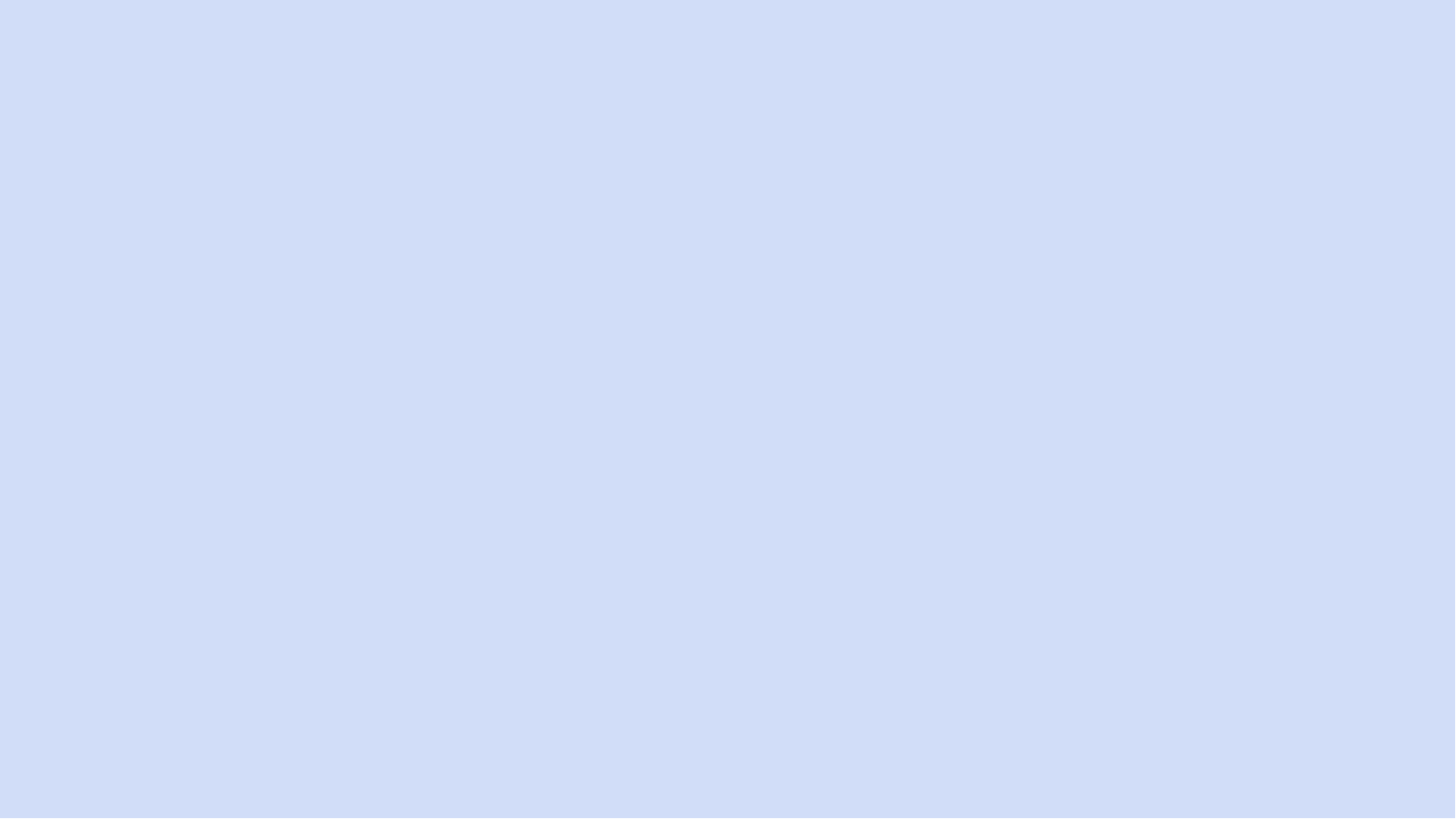 添加标题
此处添加详细文本描述，建议与标题相关并符合整体语言风格，语言描述尽量简洁生动。
填充
图片
1
添加标题
此处添加详细文本描述，建议与标题相关并符合整体语言风格，语言描述尽量简洁生动。
添加标题
此处添加详细文本描述，建议与标题相关并符合整体语言风格，语言描述尽量简洁生动。
此处添加标题
填充图片
1
标题文字添加
标题文字添加
标题文字添加
此处添加详细文本描述，建议与标题相关并符合整体语言风格，语言描述尽量……
此处添加详细文本描述，建议与标题相关并符合整体语言风格，语言描述尽量……
此处添加详细文本描述，建议与标题相关并符合整体语言风格，语言描述尽量……
此处添加标题
输入文字
此处添加详细文本描述，建议与标题相关并符合整体语言风格，语言描述尽量简洁生动。
输入文字
此处添加详细文本描述，建议与标题相关并符合整体语言风格，语言描述尽量简洁生动。
1
输入文字
此处添加详细文本描述，建议与标题相关并符合整体语言风格，语言描述尽量简洁生动。
输入文字
此处添加详细文本描述，建议与标题相关并符合整体语言风格，语言描述尽量简洁生动。
输入文字
此处添加详细文本描述，建议与标题相关并符合整体语言风格，语言描述尽量简洁生动。
输入文字
此处添加详细文本描述，建议与标题相关并符合整体语言风格，语言描述尽量简洁生动。
此处添加标题
2
添加标题
添加标题
添加标题
添加标题
此处添加标题
添加标题
添加标题
请在此添加文字说明。
请在此添加文字说明。
请在此添加文字说明。
请在此添加文字说明。
S
W
2
O
T
添加标题
添加标题
请在此添加文字说明。
请在此添加文字说明。
请在此添加文字说明。
请在此添加文字说明。
此处添加标题
01 BUSINESS SECTION
此处添加详细文本描述，建议与标题相关并符合整体语言风格，语言描述尽量简洁生动。
输入文字输入文字输入文字
此处添加详细文本描述，建议与标题相关并符合整体语言风格，语言描述尽量简洁生动。此处添加详细文本描述，建议与标题相关并符合整体语言风格，语言描述尽量简洁生动。
此处添加详细文本描述，建议与标题相关并符合整体语言风格，语言描述尽量简洁生动。
此处添加详细文本描述，建议与标题相关并符合整体语言风格，语言描述尽量简洁生动。
此处添加详细文本描述，建议与标题相关并符合整体语言风格，语言描述尽量简洁生动。
填充图片
2
填充图片
02 BUSINESS SECTION
此处添加详细文本描述，建议与标题相关并符合整体语言风格，语言描述尽量简洁生动。
此处添加详细文本描述，建议与标题相关并符合整体语言风格，语言描述尽量简洁生动。
此处添加详细文本描述，建议与标题相关并符合整体语言风格，语言描述尽量简洁生动。
201X
201X
201X
此处添加标题
文字 02
此处添加详细文本描述，建议与标题相关并符合整体语言风格，语言描述尽量简洁生动。与标题相关并符合整体语言风
文字 04
此处添加详细文本描述，建议与标题相关并符合整体语言风格，语言描述尽量简洁生动。与标题相关并符合整体语言风
文字 01
此处添加详细文本描述，建议与标题相关并符合整体语言风格，语言描述尽量简洁生动。与标题相关并符合整体语言风
文字 03
此处添加详细文本描述，建议与标题相关并符合整体语言风格，语言描述尽量简洁生动。与标题相关并符合整体语言风
文字 05
此处添加详细文本描述，建议与标题相关并符合整体语言风格，语言描述尽量简洁生动。与标题相关并符合整体语言风
2
2014
201X
201X
此处添加标题
3
添加标题
添加标题
添加标题
添加标题
此处添加标题
“
此处添加详细文本描述，建议与标题相关并符合整体语言风格，语言描述尽量简洁生动。
85%
3
此处添加详细文本描述，建议与标题相关并符合整体语言风格，语言描述尽量简洁生动。此处添加详细文本描述，建议与标题相关并符合整体语言风格，语言描述尽量简洁生动。
添加图片
输入文字输入文字输入
此处添加详细文本描述，建议与标题相关并符合整体语言风格，语言描述尽量简洁生动。
此处添加详细文本描述，建议与标题相关并符合整体语言风格，语言描述尽量简洁生动。
此处添加标题
输入文字 ONE
此处添加详细文本描述，建议与标题相关并符合整体语言风格，语言描述尽量简洁生动。
此处添加详细文本描述，建议与标题相关并符合整体语言风格，语言描述尽量简洁生动。与标题相关并符合整体语言风
此处添加详细文本描述，建议与标题相关并符合整体语言风格，语言描述尽量
输入文字 TWO
此处添加详细文本描述，建议与标题相关并符合整体语言风格，语言描述尽量简洁生动。
3
填充图片
输入文字 THREE
此处添加详细文本描述，建议与标题相关并符合整体语言风格，语言描述尽量简洁生动。
输入文字 FOUR
此处添加详细文本描述，建议与标题相关并符合整体语言风格，语言描述尽量简洁生动。
此处添加标题
3
201X
201X
201X
201X
此处添加详细文本描述，建议与标题相关并符合整体语言风格，语言描述尽量简洁生动。
此处添加详细文本描述，建议与标题相关并符合整体语言风格，语言描述尽量简洁生动。
此处添加详细文本描述，建议与标题相关并符合整体语言风格，语言描述尽量简洁生动。
此处添加详细文本描述，建议与标题相关并符合整体语言风格，语言描述尽量简洁生动。
此处添加标题
4
添加标题
添加标题
添加标题
添加标题
此处添加标题
02
01
03
04
OPTION
OPTION
OPTION
OPTION
添加标题
添加标题
在此添加标题
4
此处添加详细文本描述，建议与标题相关并符合整体语言风格，
此处添加详细文本描述，建议与标题相关并符合整体语言风格，
此处添加详细文本描述，建议与标题相关并符合整体语言风格，
添加标题
添加标题
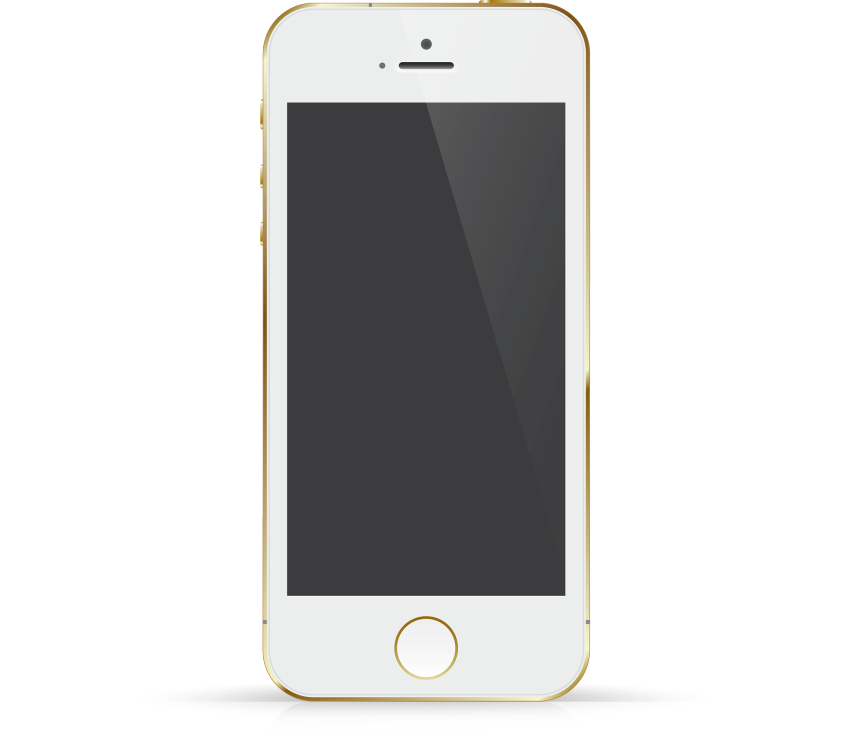 此处添加标题
4
1
输入文字
此处添加详细文本描述，建议与标题相关并符合整体语言风格，语言描述尽量简洁生动。
输入文字
此处添加详细文本描述，建议与标题相关并符合整体语言风格，语言描述尽量简洁生动。
4
填充图片
2
5
输入文字
此处添加详细文本描述，建议与标题相关并符合整体语言风格，语言描述尽量简洁生动。
输入文字
此处添加详细文本描述，建议与标题相关并符合整体语言风格，语言描述尽量简洁生动。
输入文字
此处添加详细文本描述，建议与标题相关并符合整体语言风格，语言描述尽量简洁生动。
输入文字
此处添加详细文本描述，建议与标题相关并符合整体语言风格，语言描述尽量简洁生动。
3
6
此处添加标题
填充图片
4
添加标题
添加标题
添加标题
请在此添加文字说明。请在此添加文字说明。请在此添加文字说明
请在此添加文字说明。请在此添加文字说明。请在此添加文字说明
请在此添加文字说明。请在此添加文字说明。请在此添加文字说明
此处添加标题
2
1
输入文字
此处添加详细文本描述，建议与标题相关并符合整体语言风格，语言描述尽量简洁生动。
输入文字
此处添加详细文本描述，建议与标题相关并符合整体语言风格，语言描述尽量简洁生动。
4
3
4
输入文字
此处添加详细文本描述，建议与标题相关并符合整体语言风格，语言描述尽量简洁生动。
输入文字
此处添加详细文本描述，建议与标题相关并符合整体语言风格，语言描述尽量简洁生动。
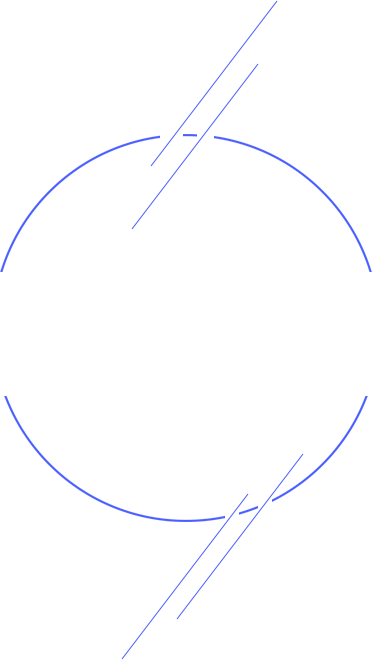 感谢您的观看
Lorem ipsum dolor sit amet, Lorem dolor sit Lorem ipsum dolor sit amet,consectetur. amet, consectetur. ipsum dolor